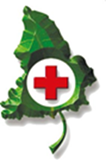 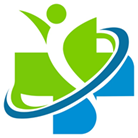 МИНИСТЕРСТВО ЗДРАВООХРАНЕНИЯ СВЕРДЛОВСКОЙ ОБЛАСТИ
ГПБОУ «СВЕРДЛОВСКИЙ ОБЛАСТНОЙ МЕДИЦИНСКИЙ КОЛЛЕДЖ»
ЦЕНТР ОХРАНЫ ЗДОРОВЬЯ ДЕТЕЙ И ПОДРОСТКОВ СВЕРДЛОВСКОЙ ОБЛАСТИ
Профилактика миопии в школахметодические рекомендации для использования в работе педагогами общеобразовательных организацийФГБУ «Национальный медицинский исследовательский центр глазных болезней имени Гельмгольца» Министерства здравоохранения Российской Федерации2019год
Врач-педиатр Вольхина Инна Викторовна
Руководитель Татарева Светлана Викторовна
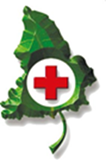 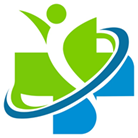 Близорукость (myopia)-
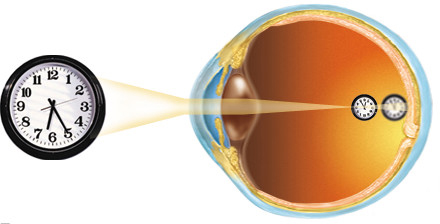 дефект оптики глаза, при котором главный фокус не доходит до центральной зоны сетчатки, и вследствие этого изображение становится нечетким.
По статистике близорукостью страдает каждый третий житель планеты
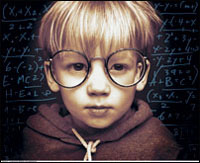 В последние десятилетие наблюдается тенденция к «омоложению» этой болезни.
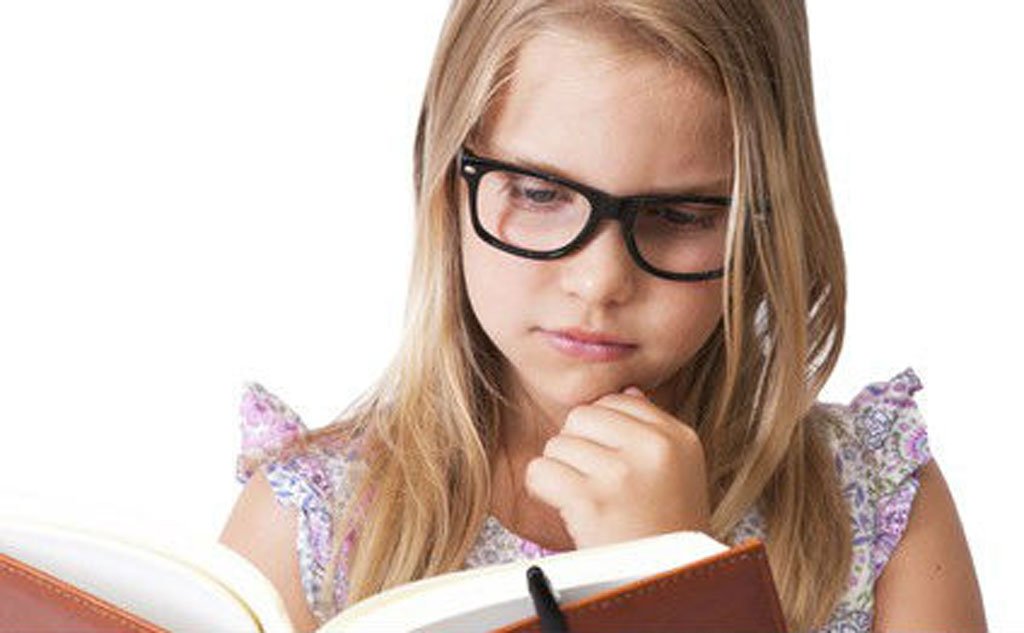 школа— это существенная нагрузка на глаза ребенка
В зависимости от степени снижения остроты зрения различают:
слабую миопию - до 3 диоптрий
среднюю миопию - до 6 диоптрий 
сильную миопию - выше 6 диоптрий
Диагностировать близорукость, можно уже в детстве, при ее наличии.
 Чаще она обнаруживается у детей в 7-12 лет. 
В подростковом периоде, близорукость, выраженная в детстве, как правило, усиливается.
 К 18-20 годам зрение обычно стабилизируется. 
Однако близорукость может прогрессировать.
Способы коррекции близорукости:
Оптические очки, подобранные офтальмологом, 
с учётом степени близорукости
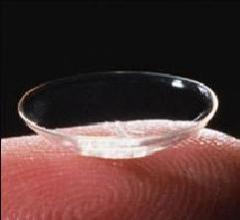 Контактные линзы,  
так же подобранные специалистом.
миф о том, что очки способствуют ухудшению зрения – заблуждение, 
миопия развивается именно при отсутствии правильной коррекции.
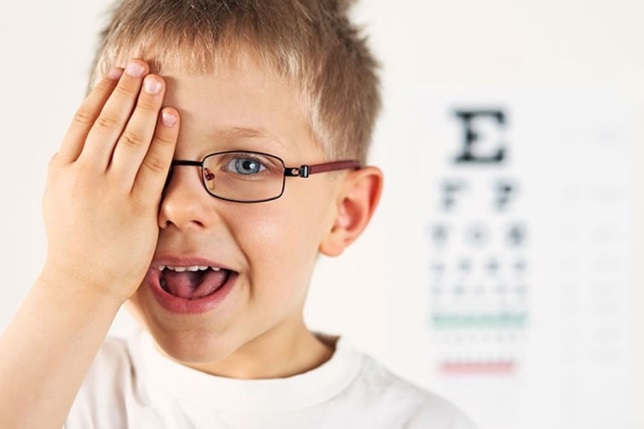 Профилактика близорукости
Существуют методы профилактики миопии, позволяющие предотвратить прогрессирование заболевания 
и в некоторых случаях обратить процесс вспять
СанПиН 2.4.2.2821-10«Санитарно-эпидемиологические требования к условиям и организации обучения в общеобразовательныхучреждениях»
Приложение 1
к СанПиН 2.4.2.2821 -10
 Рекомендации по воспитанию  и формированию  правильной рабочей позы  у обучающихся
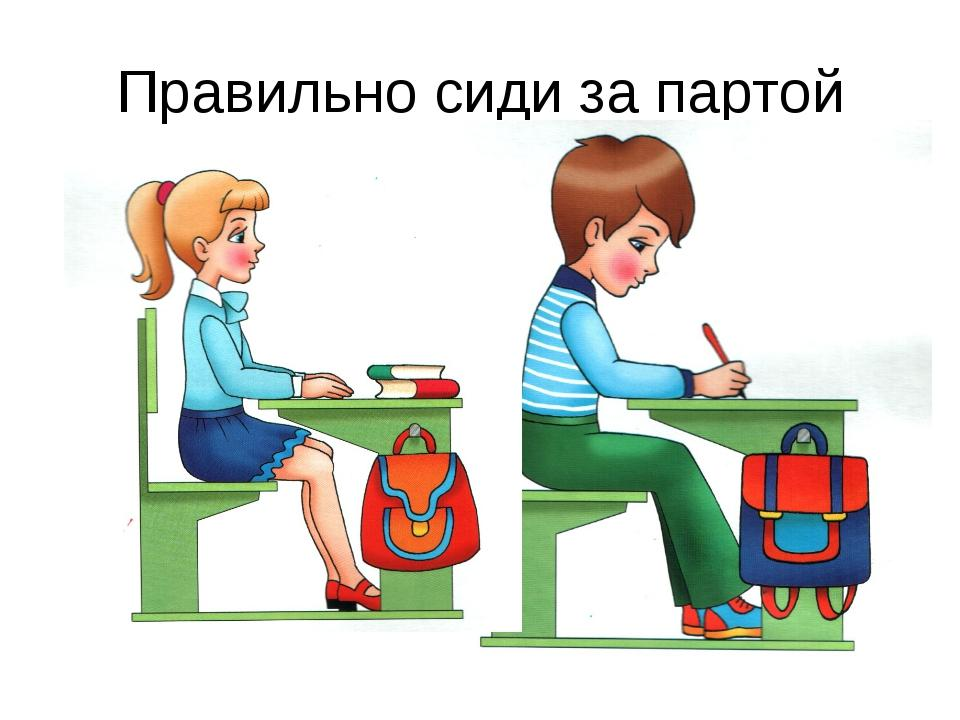 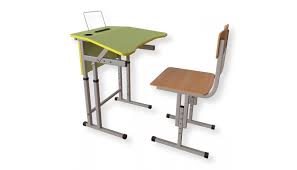 Приложение 4
к СанПиН 2.4.2.2821 -10
Рекомендуемый  комплекс упражнений физкультурных минуток (ФМ)
ФМ для улучшения мозгового кровообращения: 
ФМ для снятия утомления с плечевого пояса и рук: 
ФМ для снятия утомления с туловища: 
ФМ общего воздействия комплектуются из упражнений для разных групп мышц с учетом их напряжения в процессе деятельности. 

Комплекс упражнений ФМ для обучающихся I ступени образования на уроках с элементами письма: 
1. Упражнения для улучшения мозгового кровообращения. 
2. Упражнения для снятия утомления с мелких мышц кисти
3. Упражнение для снятия утомления с мышц туловища
4. Упражнение для мобилизации внимания
Симптомы зрительного утомления
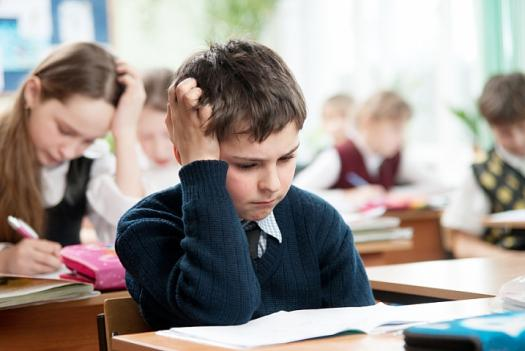 общая усталость;
головные боли;
снижение внимания;
падение работоспособности, отвлекаемость
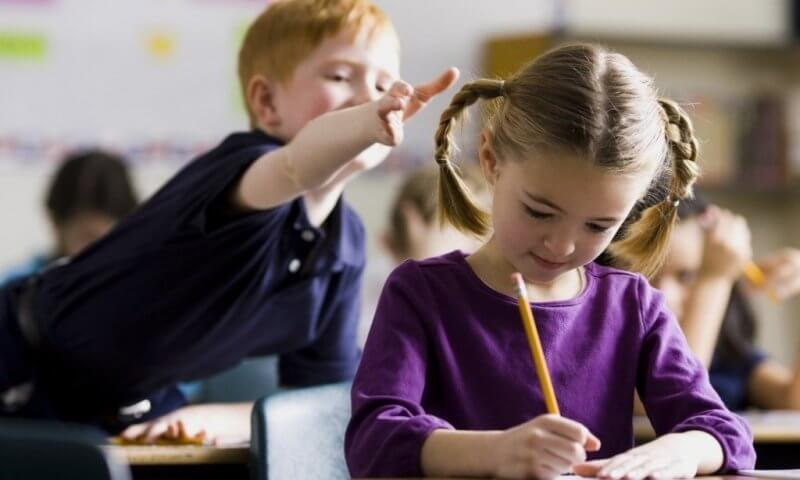 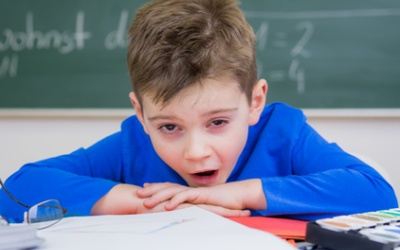 Упражнения для глаз.
Различные движения глаз, способствующие улучшению кровообращения сосудов глаза и укреплению глазодвигательных мышц. Необходимо проводить каждые пол часа напряженной работы зрительного анализатора.
Пальминг
Наши ладони - превосходный инструмент для защиты глаз. Если соединить пальцы рук в центре лба, то ладони плотно закроят глаза, что позволит глазам быстрее отдохнуть и восстановить кровообращение. Двухминутный пальминг настолько улучшает зрение, что кажется, что появился новый источник света.
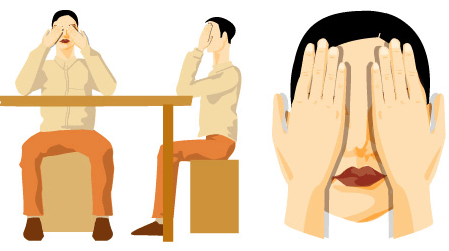 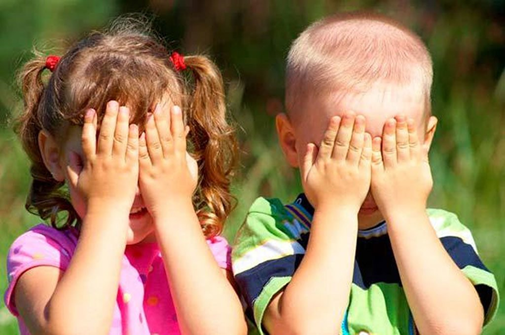 Правильное положение при чтении.
Оптимальное расстояние от книги до глаза 30-40 см.

для детей 12-14 лет необходимо делать перерывы каждые 45 минут чтения по 15 минут. Взрослым отрываться от чтения - каждый час
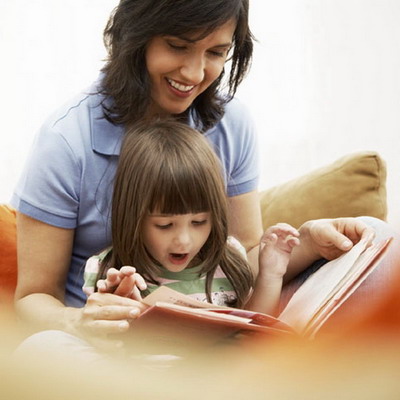 Для тренировки аккомодации следует переводить взгляд от книги на отдаленные предметы.

Читать желательно при дневном освещении или достаточно ярком искусственном
Телевизоры и мониторы
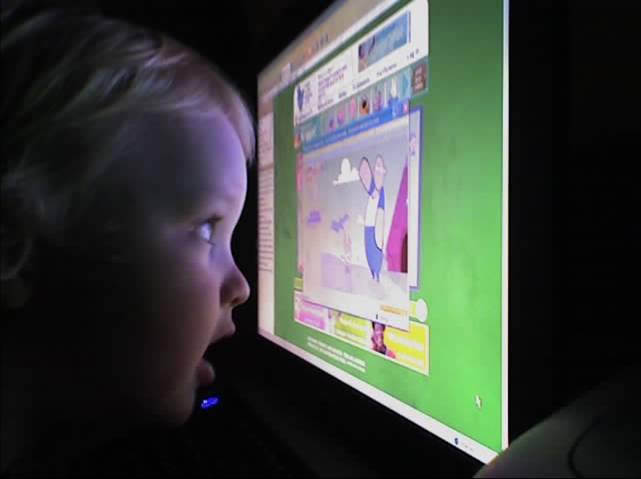 Размещать монитор чуть выше уровня глаз, что снижает нагрузку на мышцы, окружающие глаз, т.к. в таком положении они наименее напряжены.
Вечернее освещение кабинета - голубых оттенков; по яркости примерно как у дисплея.
Через каждые 30-45 минут проводить зарядку для глаз.
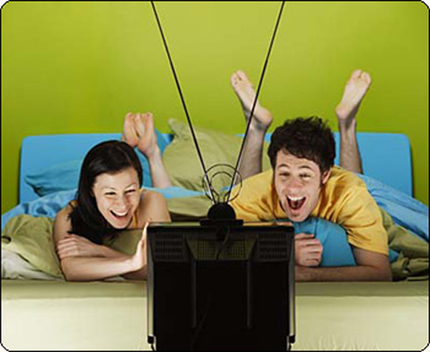 Освещенность
В учебных помещениях система общего освещения обеспечивается потолочными светильниками.
 Спектр цветоизлучения ламп: белый, теплобелый, естественно-белый.
Уровни освещенности  в учебных кабинетах, аудиториях, лабораториях:
 на рабочих столах – 300-500 лк,
 в кабинетах технического черчения и рисования - 500 лк,
 в кабинетах информатики на столах - 300 - 500 лк,
 на классной доске 300-500 лк,
 в актовых и спортивных залах (на полу) - 200 лк,
 в рекреациях (на полу) - 150 лк. 

Классная доска, не обладающая собственным свечением, оборудуется местным освещением - софитами
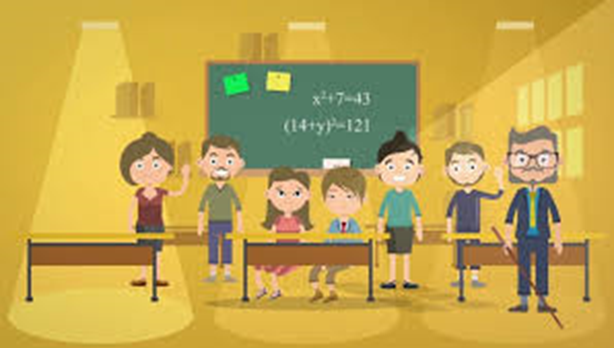 Светильники  располагаются параллельно 
светонесущей стене на расстоянии 1,2 м от наружной стены и 1,5 м от внутренней.
[Speaker Notes: Не следует использовать в одном помещении люминесцентные лампы и лампы накаливания для общего освещения.
В учебных помещениях следует применять систему общего освещения. 
 Необходимо проводить чистку осветительной арматуры светильников по мере загрязнения, но не реже 2 раз в год и своевременно заменять перегоревшие лампы.]
Реализация двигательного режима
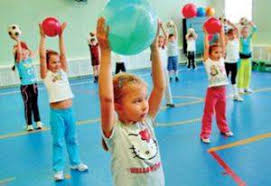 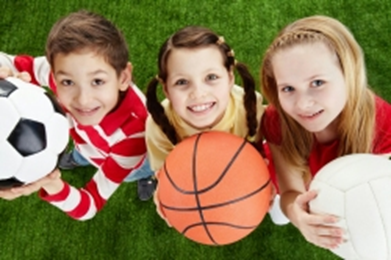 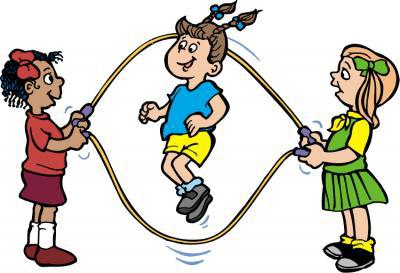 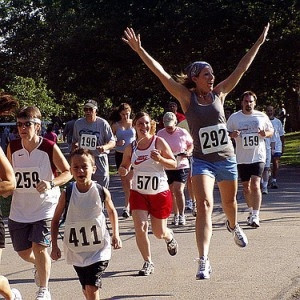 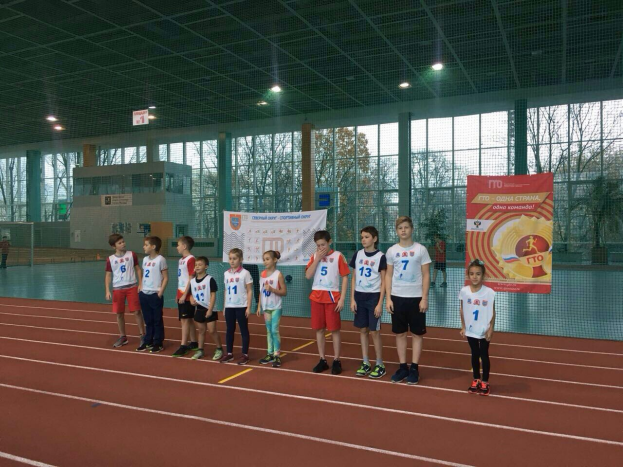 [Speaker Notes: Уроки физкультуры проводятся согласно учебному расписанию – 2 раза в неделю. Динамический час не менее 3-х раз в неделю
Уртенняя гимнастика дома – ежедневно.
Физкультпаузы -3-5 раз в день. Самостоятельные тренировки 2-4 раза в неделю.]
Зрение и спорт
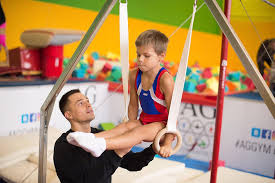 Близоруким людям, а особенно детям 
необходимо учитывать показания 
и противопоказания при занятиях спортом, 
т.к. спорт может  сильно навредить, 
особенно при огромных нагрузках.
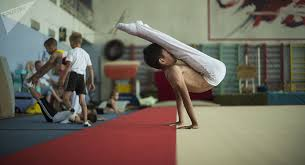 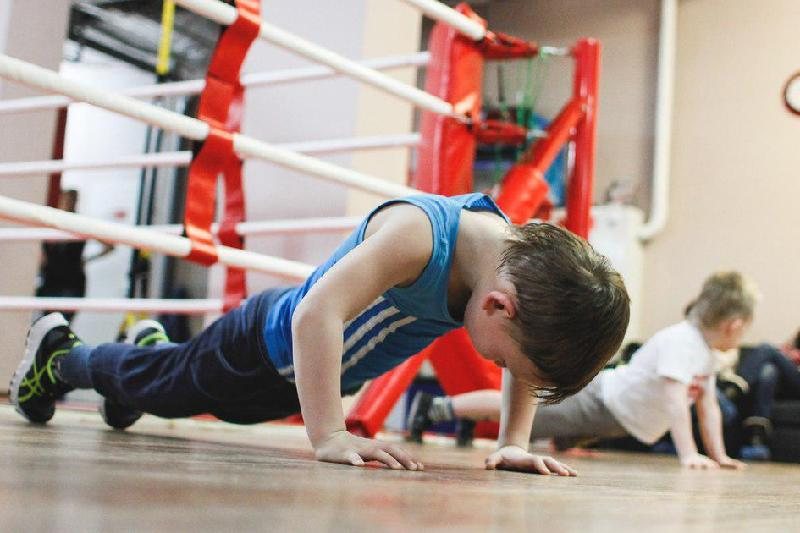 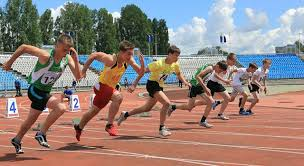 Питание
Полноценное питание, насыщенное белками, микроэлементами и витаминами имеет огромное значение в функционировании зрительного анализатора.

Особо важно поступление в организм витамина А и его провитамина каротина. Содержащихся в печени, желтках яиц, сливках молока.
В век информационных технологий, когда зрительный анализатор подвергается массивной атаке со стороны окружающей среды очень важно уделять внимание здоровью зрения.
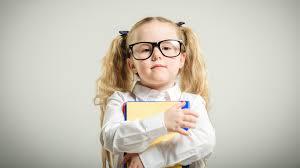 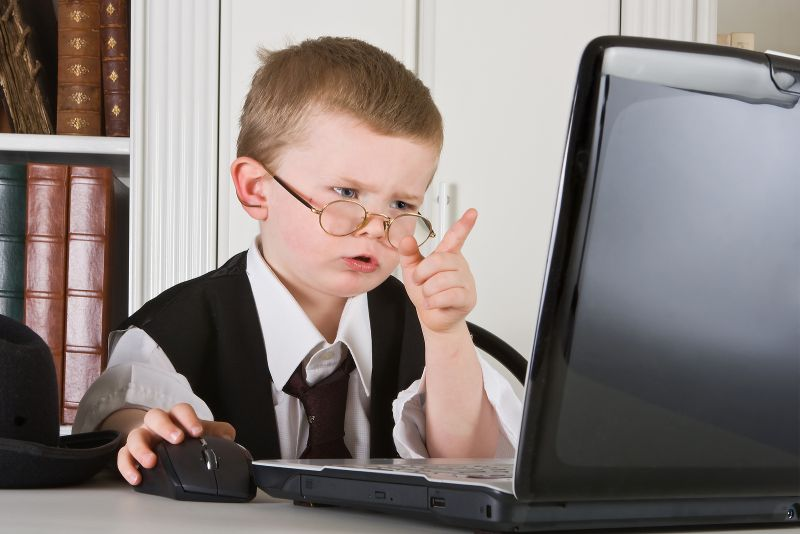 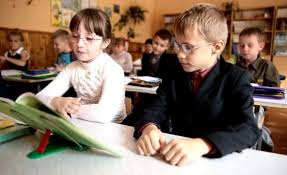 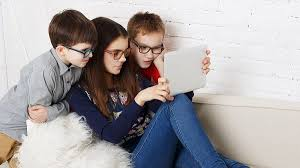 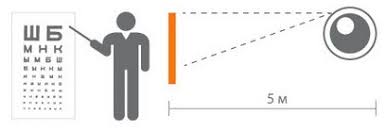 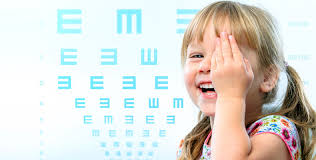 Благодарю за внимание